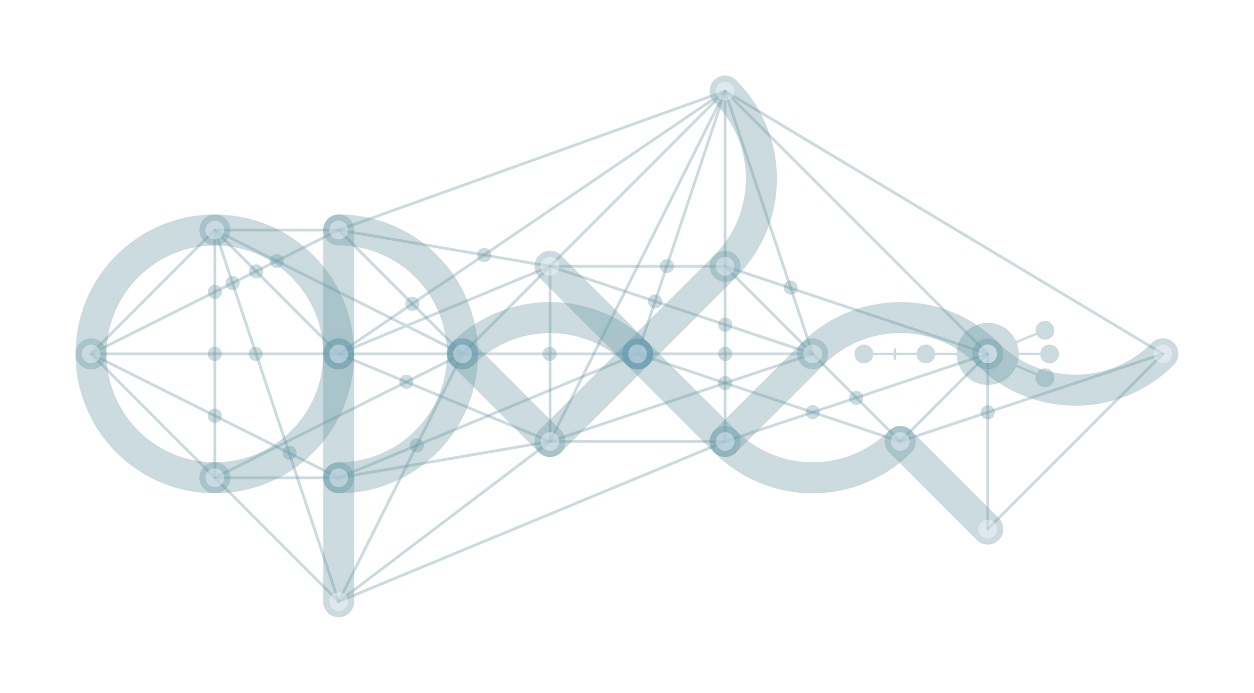 Schvalovací proces výzvy 18_071 Zvyšování kvality neformálního vzdělávání 

červen 2019
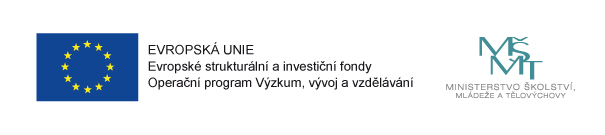 Obsah
Fáze schvalování projektů
Způsob oznámení výsledků procesu schvalování žadateli
1) Fáze schvalování projektů
Procesem schvalování je proces od ukončení příjmu žádostí o podporu po vydání právního aktu o poskytnutí/převodu podpory.
Délka procesu schvalování je nastavena Pravidly pro žadatele a příjemce – specifická část, s ohledem na zaměření/typ podporovaných aktivit/typ projektů výzvy.
Podrobnější informace jsou v kap. 5.4. Pravidel pro žadatele a příjemce – specifická část.
1) Fáze schvalování projektů
Fáze procesu schvalování a dílčí lhůty
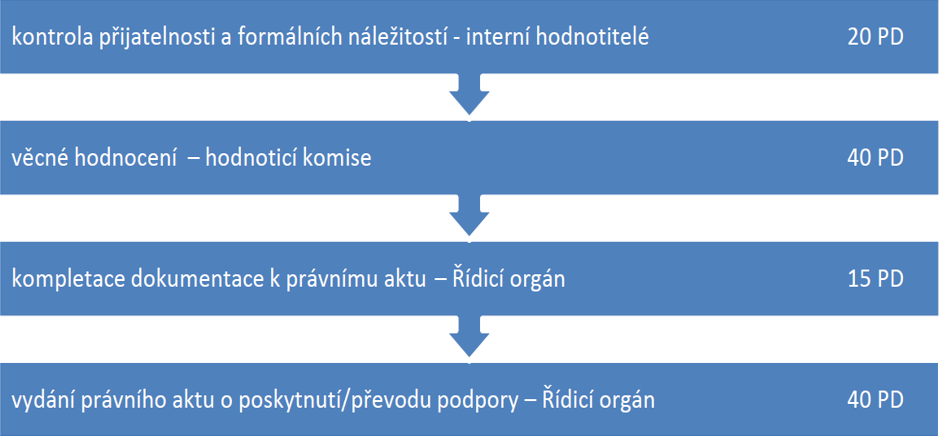 1) Fáze schvalování projektů
Příloha výzvy č. 2 Hodnoticí kritéria
Fáze procesu schvalování:
Kontrola přijatelnosti a formálních náležitostí
Věcné hodnocení

3 typy hodnoticích kritérií:
vylučovací, hodnotící, kombinovaná
1) Fáze schvalování projektů
Vylučovací kritéria: při nesplnění kritéria je žádost vyloučena (hodnotí se ANO/NE)
Hodnoticí kritéria: přiděluje se bodové hodnocení
Kombinovaná kritéria: přiděluje se bodové hodnocení, při nesplnění minimální hranice bodů je žádost vyloučena ze schvalovacího procesu
1) Fáze schvalování projektů
Kontrola přijatelnosti a formálních náležitostí
je zajišťována interními hodnotiteli ŘO v CSSF14+; 
kritéria přijatelnosti a formálních náležitostí včetně způsobu hodnocení jsou přílohou výzvy č. 2 Hodnoticí kritéria;
kritéria jsou vylučovací, tzn. hodnocena formou ANO/NE, tzn. splněno/nesplněno (příp. pro daný projekt nerelevantní).
1) Fáze schvalování projektů
Kontrola přijatelnosti a formálních náležitostí
Kritéria formálních náležitostí jsou rozdělena na napravitelná (je možné doplnění ze strany žadatele v procesu schvalování na základě výzvy ŘO OP VVV k odstranění vad) a nenapravitelná. 
Kritéria přijatelnosti jsou z větší části nenapravitelná. 
Při nesplnění některého z nenapravitelných kritérií je projekt vyřazen z procesu schvalování bez možnosti odstranění vad ze strany žadatele.
1) Fáze schvalování projektů
Kontrola přijatelnosti a formálních náležitostí
Při nesplnění některého z napravitelných kritérií a zároveň za podmínky splnění všech nenapravitelných kritérií je žadatel prostřednictvím IS KP14+ vždy právě jednou vyzván k odstranění vad žádosti o podporu ve lhůtě 10 pracovních dnů od data doručení výzvy. Žadatel nebude vyzván k odstranění vad opakovaně v případě, že nereaguje na první výzvu k odstranění vad. V případě, že žadatel na základě výzvy k nápravě vadu ve stanovené lhůtě neodstraní, je žádost vyřazena z procesu schvalování a poskytovatel řízení zastaví.
1) Fáze schvalování projektů
Věcné hodnocení
Funkce hodnoticí, kombinovaná, vylučovací
Vždy pouze nenapravitelná kritéria
1) Fáze schvalování projektů
Věcné hodnocení
zajišťuje Hodnoticí komise tvořená tuzemskými hodnotiteli vybranými z Databáze hodnotitelů ŘO s ohledem na tematické zaměření žádostí o podporu.
Hodnoticí komise provádí hodnocení předložených žádostí dle hodnoticích kritérií. Kritéria věcného hodnocení vč. jejich funkce a popisu způsobu hodnocení jsou přílohou č. 2 výzvy.
1) Fáze schvalování projektů
Věcné hodnocení
Celkovým výsledkem hodnocení projektu je hodnoticí tabulka, ve které Komise hodnotí jednotlivá kritéria a pro každé hodnocení uvádí komentář/zdůvodnění. 
Zápis z jednání Hodnoticí komise je zveřejněn nejpozději do 15 pracovních dnů od data jednání na webových stránkách OP VVV (bez uvedení jmen účastníků Komise).
- Předmětem hodnocení žádosti o podporu bude soulad údajů     z Kalkulačky aktivit a indikátorů s položkami rozpočtu pro povinně       volitelné aktivity a zvolenými indikátory a jejich hodnotami,     vhodný výběr aktivit v závislosti na cílech projektu     a potřebách i velikosti cílových skupin. 

- Předmětem hodnocení žádostí nebude výše jednotkových nákladů     na realizaci jednotek aktivit - tyto náklady jsou pevně stanoveny   a v případě zrealizování každé jednotky aktivity v souladu   s popsanými podmínkami a doložení výstupů budou uznány   za způsobilé.
1) Fáze schvalování projektů
Věcné hodnocení
Hodnoticí komise může přidělit každé žádosti maximálně 50 bodů. Na základě výsledků Hodnoticí komise stanoví, zda projekt ne/doporučuje k financování:
1) Fáze schvalování projektů
Věcné hodnocení
ANO – pokud projekt získá 35 a více bodů a zároveň splní minimální bodovou hranici všech kombinovaných kritérií a zároveň splní vylučovací kritérium. Žádost o podporu postupuje do další fáze procesu schvalování;
NE – pokud projekt získá méně než 35 bodů a/nebo nesplní min. bodovou hranici min. jednoho z kombinovaných kritérií a/nebo nesplní vylučovací kritérium. Žádost o podporu je z dalšího procesu schvalování vyloučena.
2) Způsob oznámení výsledků procesu schvalování žadateli
- Do 10 pracovních dní od ukončení každé fáze procesu schvalování projektů je žadatel vyrozuměn o výsledku dané fáze, a to změnou stavu projektu v IS KP14+ a interní depeší.
 - Úspěšní žadatelé jsou po ukončení poslední fáze procesu schvalování vyrozuměni o doporučení žádosti o podporu k financování formou Oznámení o doporučení žádosti o podporu k financování (více viz kapitola 6.3). Prostřednictvím interní depeše jsou osloveni ŘO s žádostí o doložení dokumentace potřebné pro vydání právního aktu o poskytnutí/převodu podpory – více viz kapitola 6.4.
- V případech neúspěšných žadatelů, kteří do 15 kalendářních dnů ode dne doručení interní depeše o negativním výsledku dané fáze procesu schvalování nevyužili možnost podání připomínek, nebo když žádost o podporu nebyla po vyřízení připomínek vrácena zpět do procesu schvalování (více viz kapitola 10.1 Připomínky k podkladům ŘO v procesu schvalování projektů), vydá ŘO Vyrozumění o ukončení administrace žádosti, které doručí žadateli prostřednictvím IS KP14+.
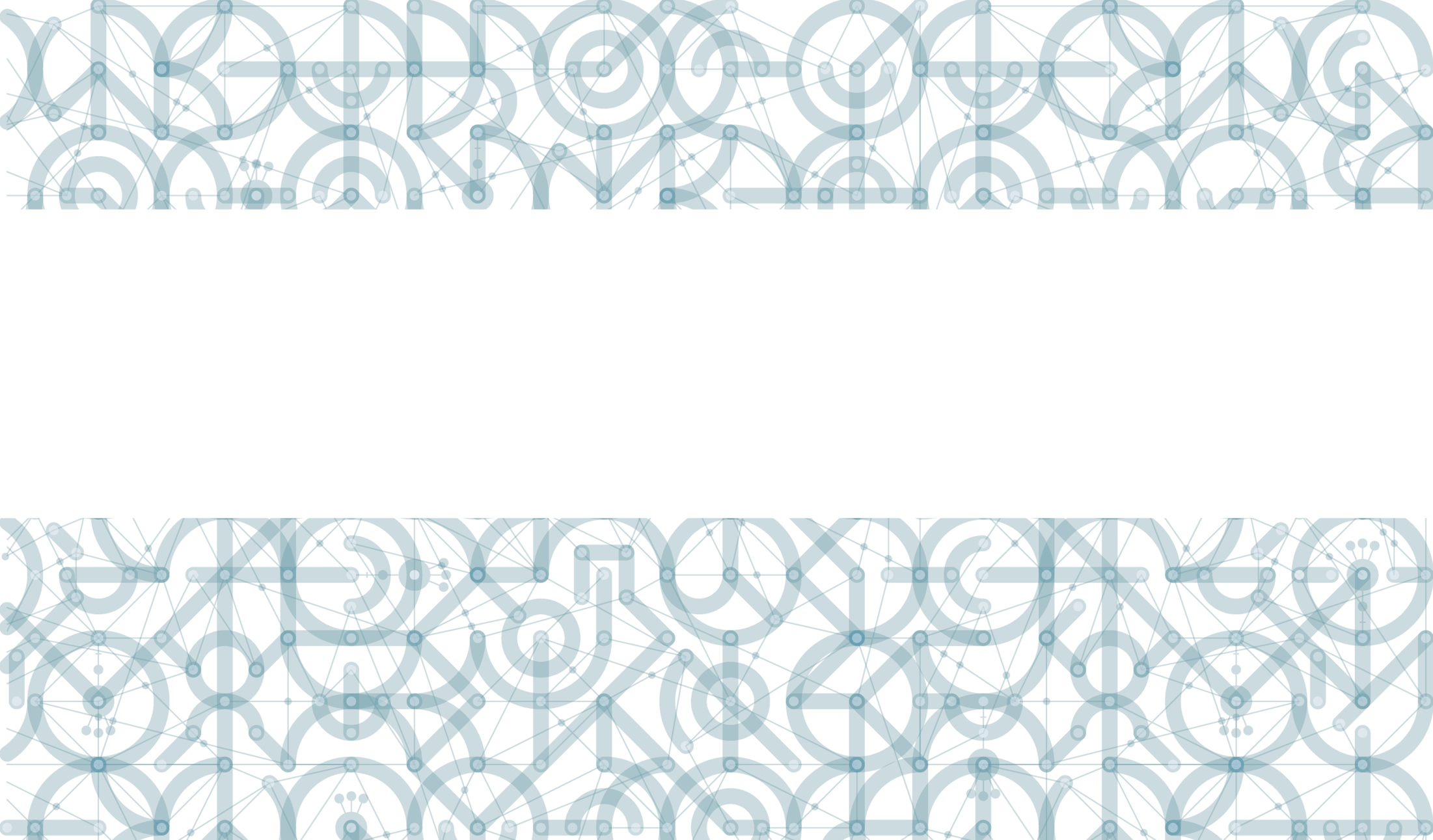 Děkujeme za pozornost